Муниципальное автономное образовательное учреждениесредняя общеобразовательная школа №3
Химия мыла
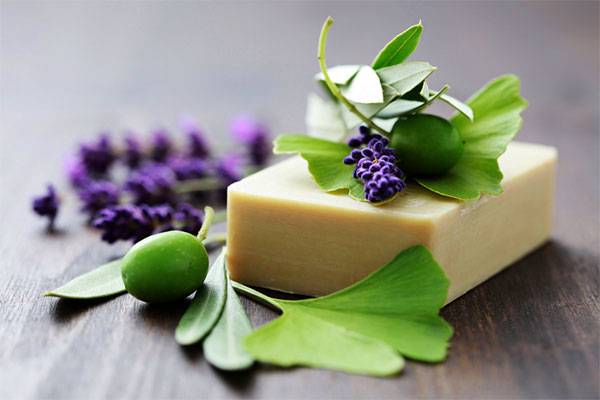 Исполнитель: Захарова Лиза, 
                            ученица 4 «А» класса                                                    
 Руководитель: Захаров М.Ю., 
                             учитель химии и биологии
п. Черноисточинск
2015
Актуальность:
В современном мире существует большое количество химических продуктов . Особая группа представлена препаратами бытовой химии. Главная роль принадлежит мылу,  потому что оно является  основой гигиены. От качества мыла зависит  здоровье человека.
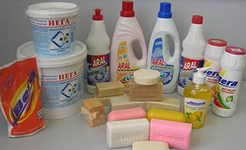 Цель:
Изучить химический состав мыла и технологии его получения.
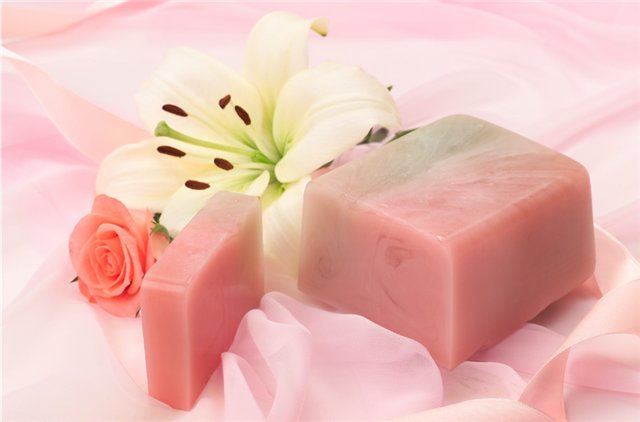 Задачи:
Познакомиться с историей  происхождения  мыла и его видами.
Изучить химический состав мыла.
Рассмотреть технологию получения мыла.
 Получить мыло в школьной лаборатории.
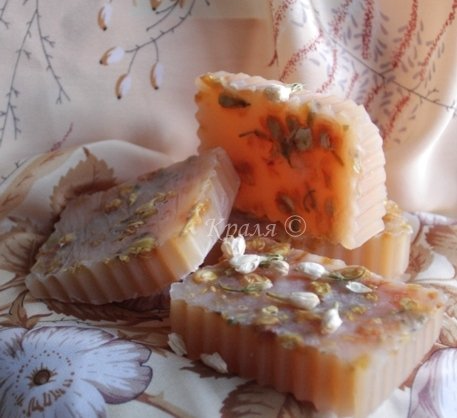 Гипотеза:
Если знать химический состав и технологии
получения мыла, то это позволит создать его 
новые и качественные сорта.
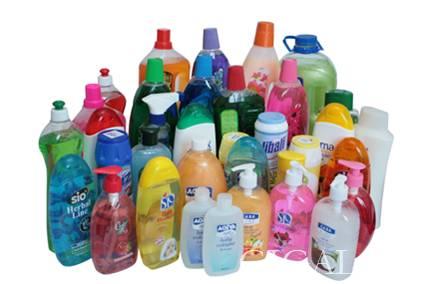 Объект исследования:
Состав и способы получения мыла.
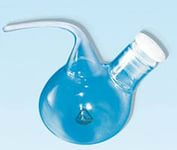 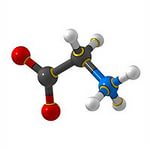 Предмет исследования:
Мыло.
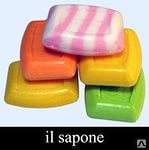 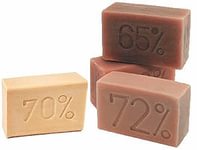 Методы:
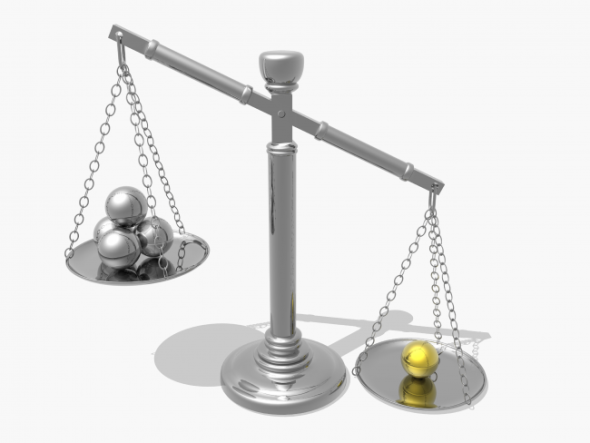 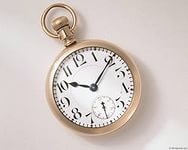 Сравнение
Исторический
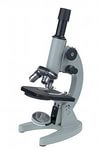 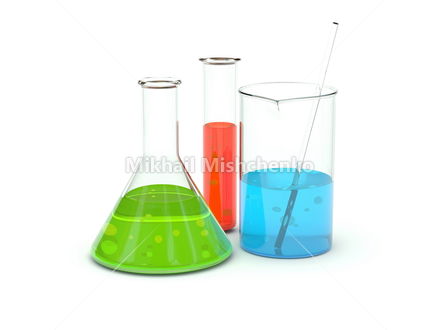 Наблюдение
Эксперимент
История
Возникло более 6 тыс. лет у галлов.  
Они делали его из сала и золы деревьев. 
Эта смесь образовывала густую  пену, которая чисто омывала волосы.
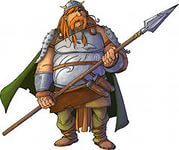 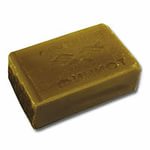 До этого греки мылись  песком, а египтяне 
пчелиным воском.
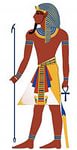 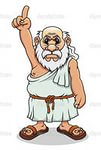 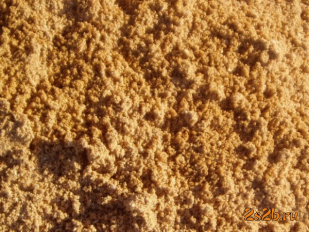 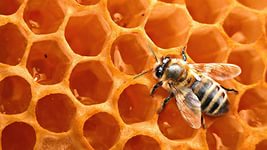 Виды мыла
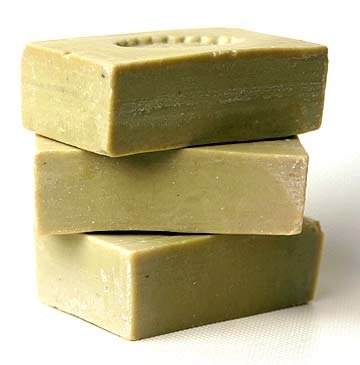 1. Хозяйственное – стирочное мыло твердой консистенции, состоящее из натриевых солей, жирных и смоляных кислот.

2.Туалетное – мыло, обладающее высоким моющим действием и дающее обильную пену. Имеет 
     приятный запах, цвет, не раздражает кожу.

3. Специальное – мыло содержит различные лечебные и дезинфицирующие вещества: серу, деготь, ихтиол.
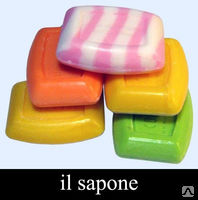 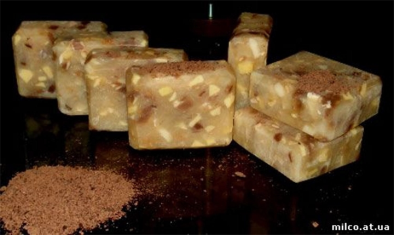 Состав мыла
Мыло – это соль высших жирных кислот.
 Причем если в эту соль входит натрий, то мыло будет твердое.
 Если  в соль входит калий, то мыло получится – жидкое.
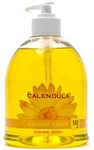 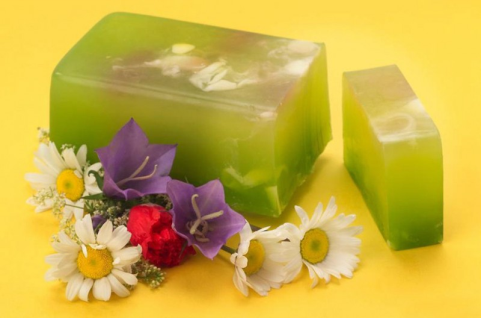 C17H35CООK
C17H35CООNa
Почему мыло очищает?
+           -
Вода
Грязь
Мыло
+       -
+       -
+           -
+      -
+           -
+     -
+           -
+     -
+      -
+           -
Технология мыла
Прямой метод.
 «Клеевое мыло» - это смесь мыла и глицерина.

Косвенный метод.
 «Ядровое мыло», без примеси глицерина.
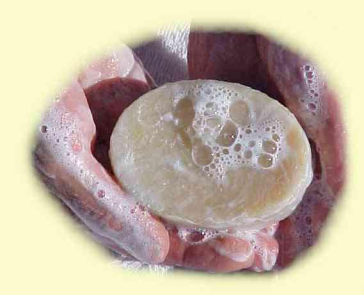 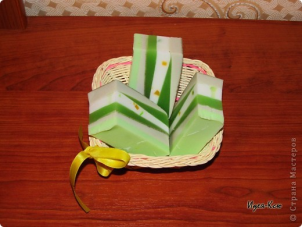 Клеевое мыло
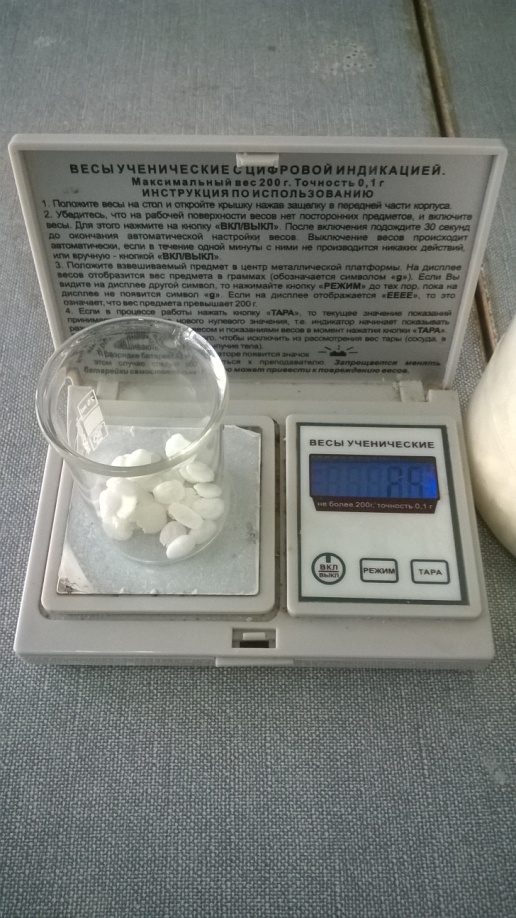 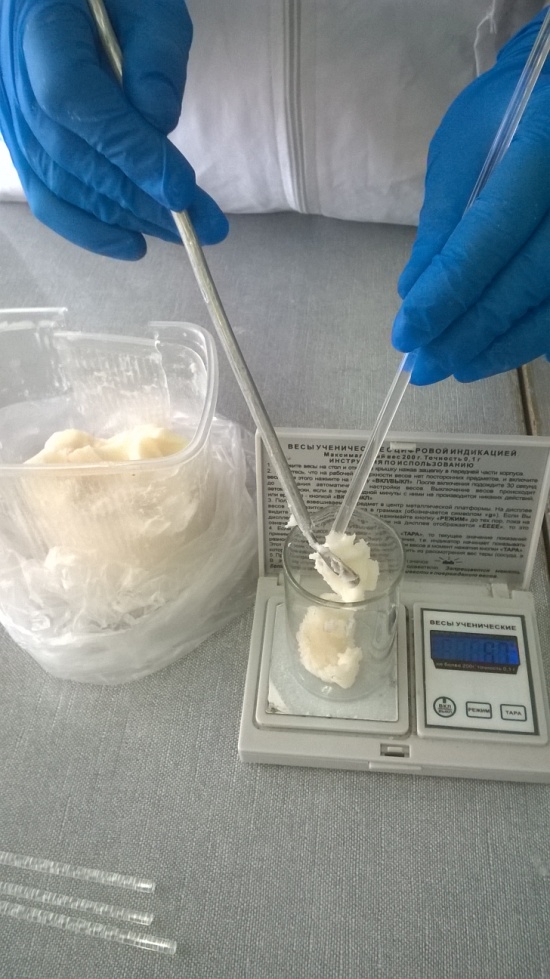 2,5 г.  Гидроксида натрия
10г. твердого свиного жира
Клеевое мыло
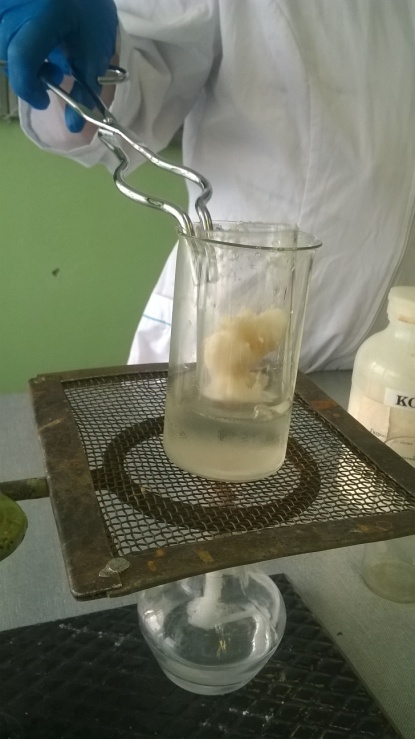 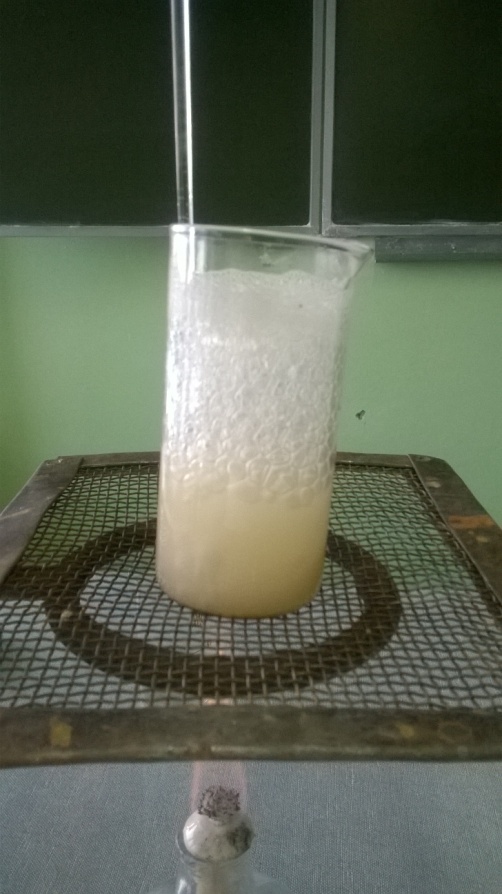 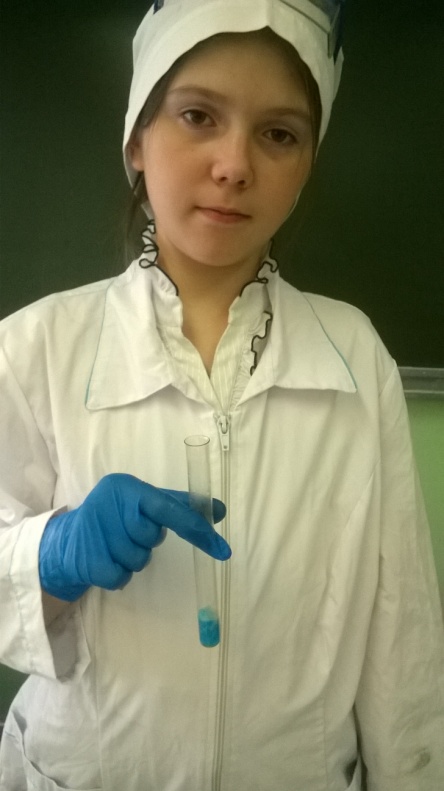 Нагреваем на водяной бане
Появление пены
Наличие глицерина
Ядровое мыло
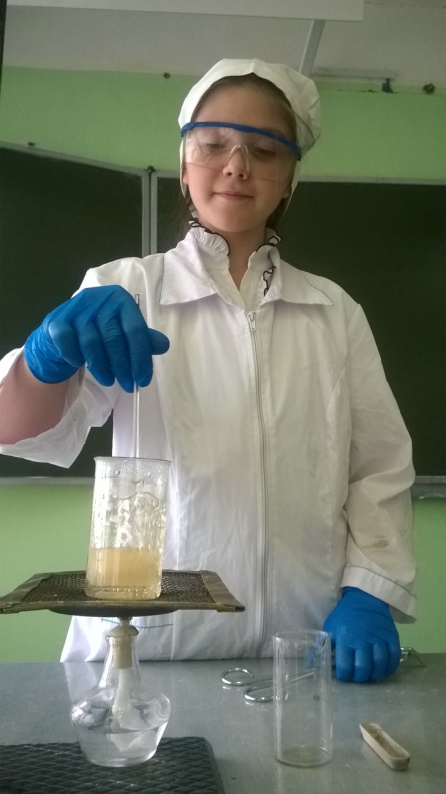 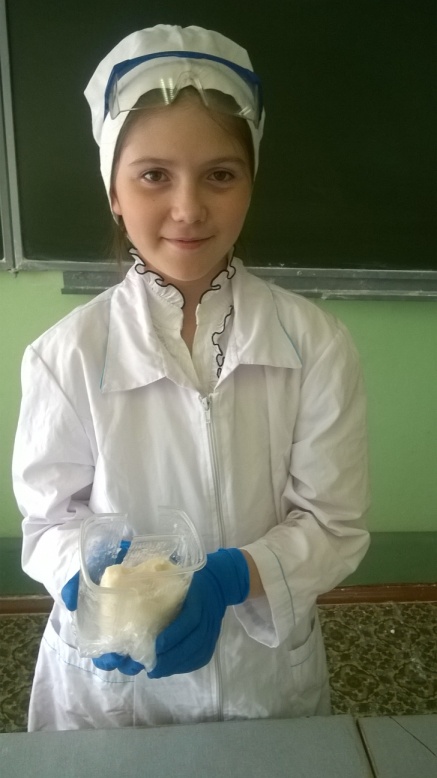 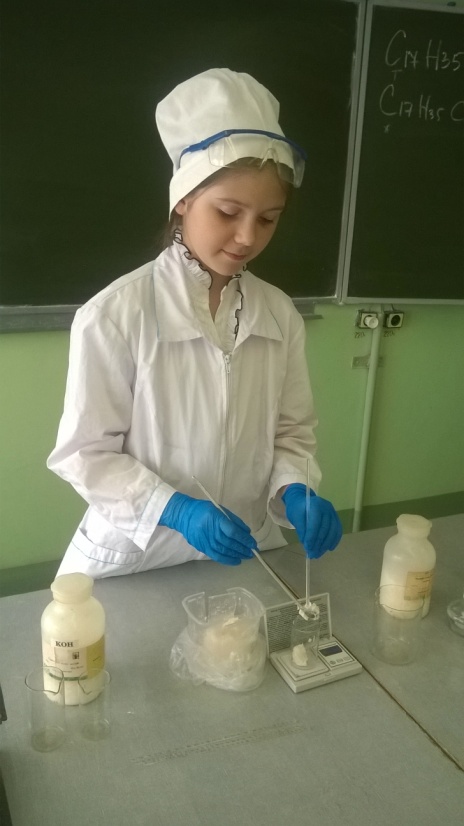 Твердый жир
Мыловарение
Натриевая щелочь
Ядровое мыло
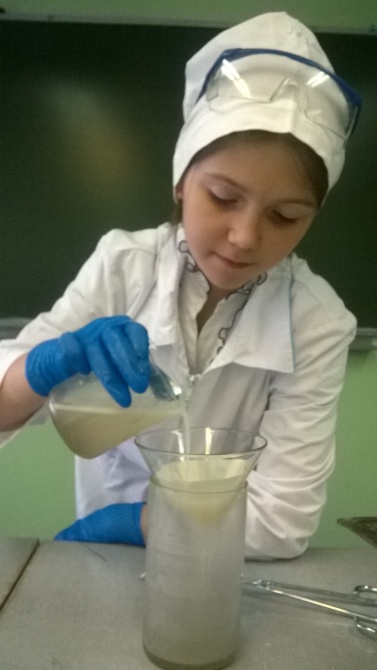 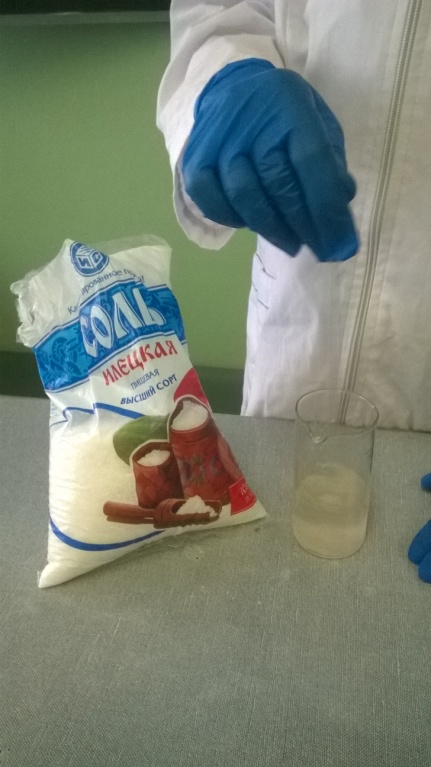 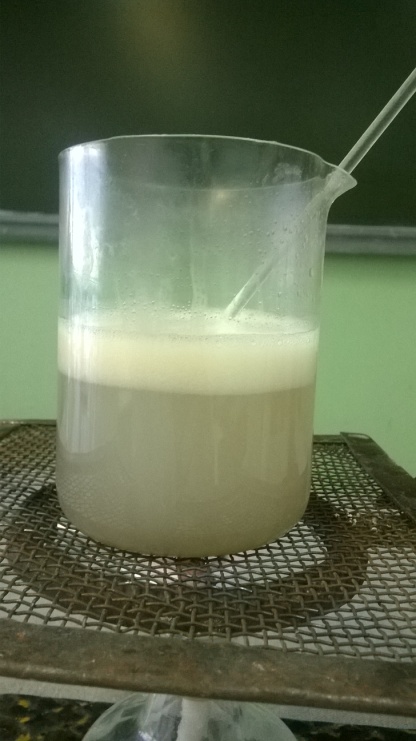 Раствор поваренной
соли
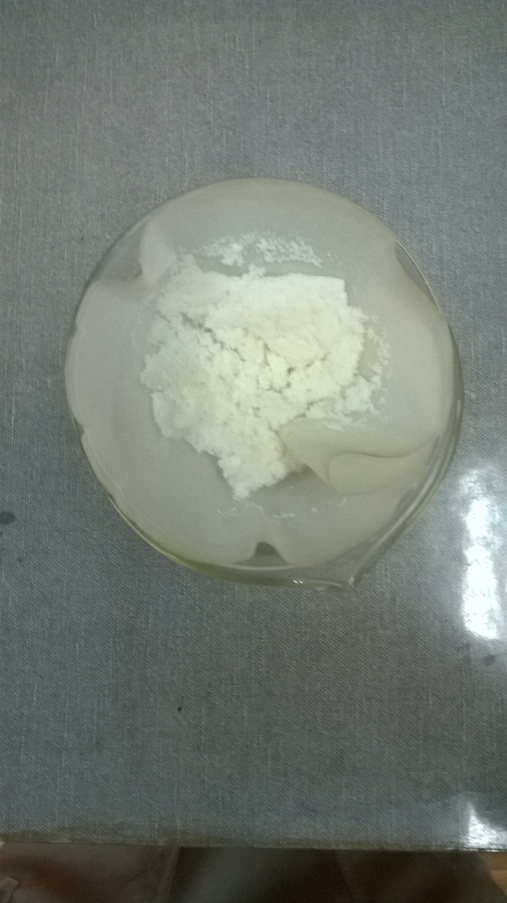 Фильтрование
Высаливание. 
Образование ядра
Ядровое мыло
Жидкое мыло
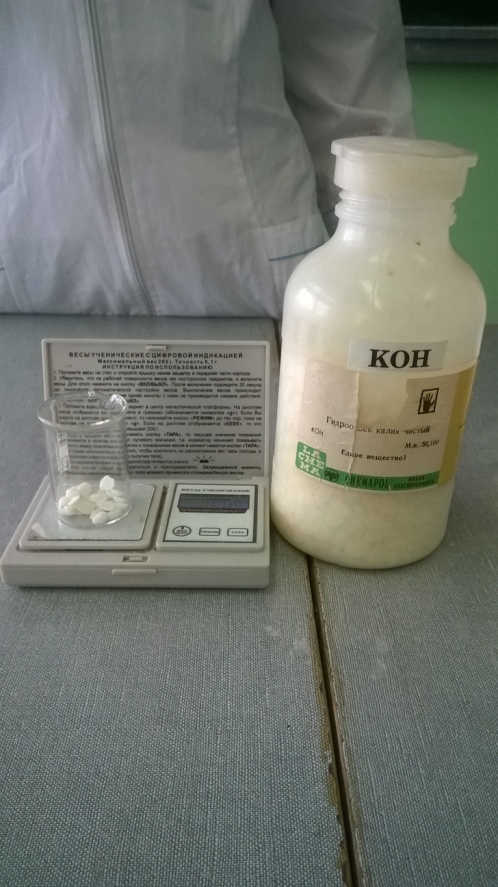 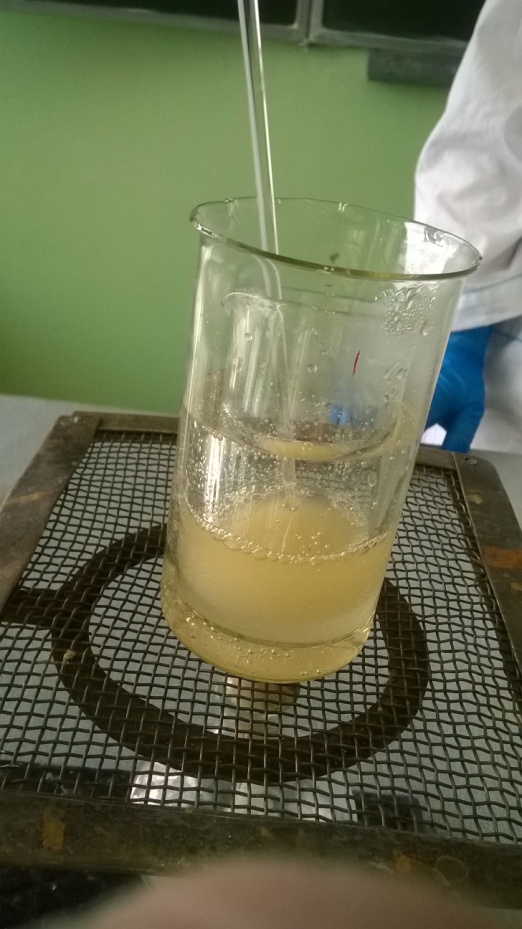 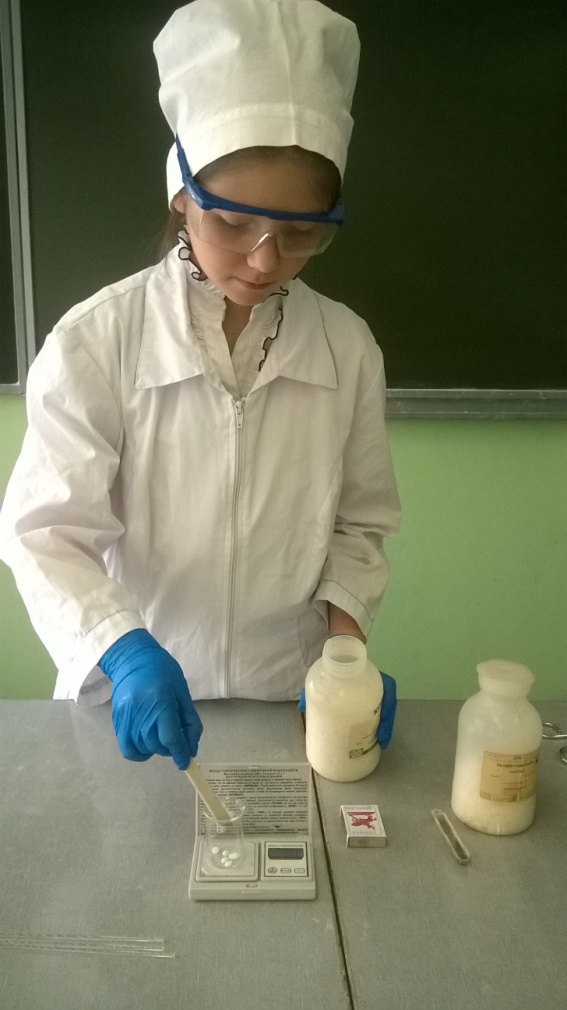 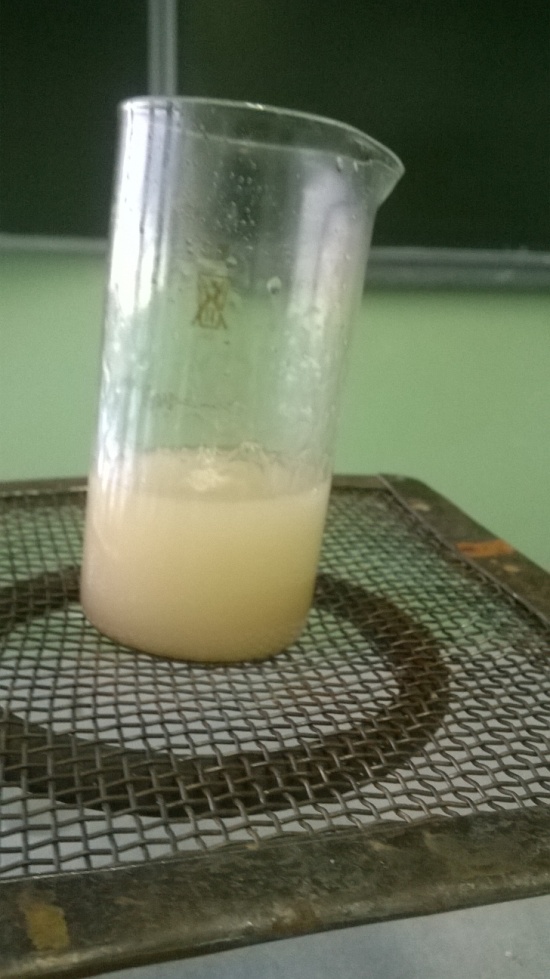 Гидроксид калия
Реакция
Взвешивание
Жидкое мыло
Заключение:
Знания о химическом составе мыла и разные технологии его получения открывают широкие  горизонты в создании новых сортов мыла и делают этот процесс творческим и увлекательным.
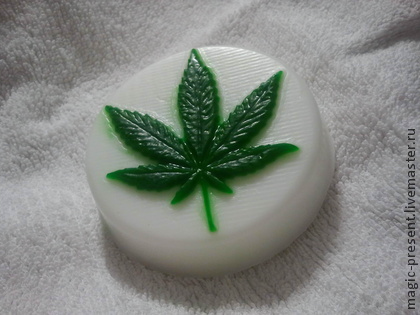 Спасибо за внимание!
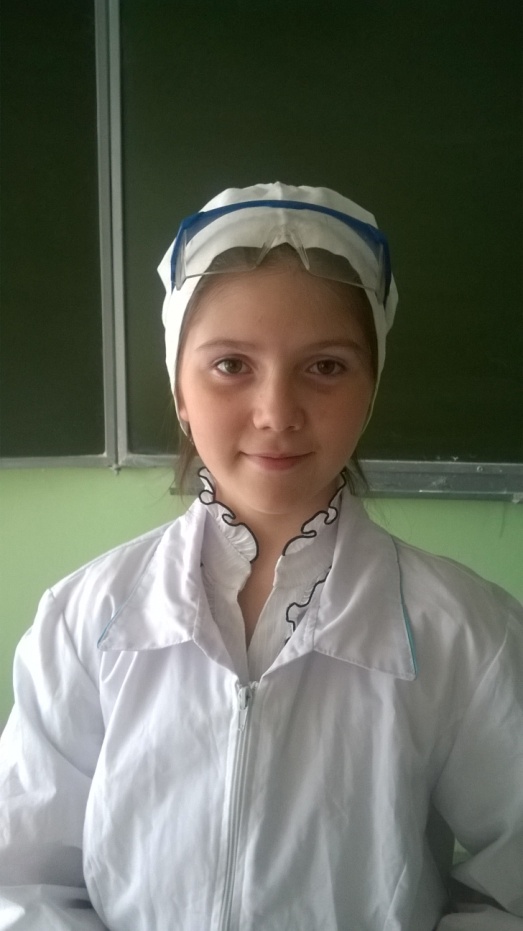 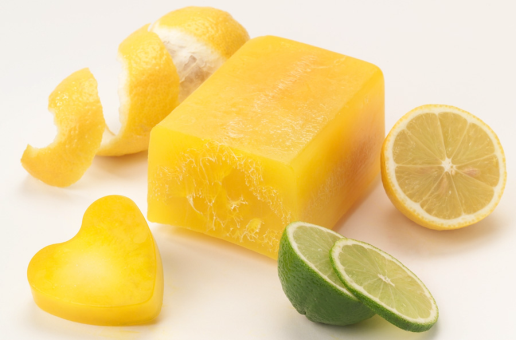 Мылом, мылом, мылом, мылом
Умывайся без конца.
Смоешь грязь ты и чернила 
С неумытого лица…
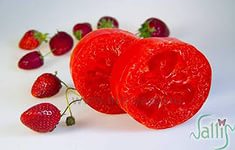